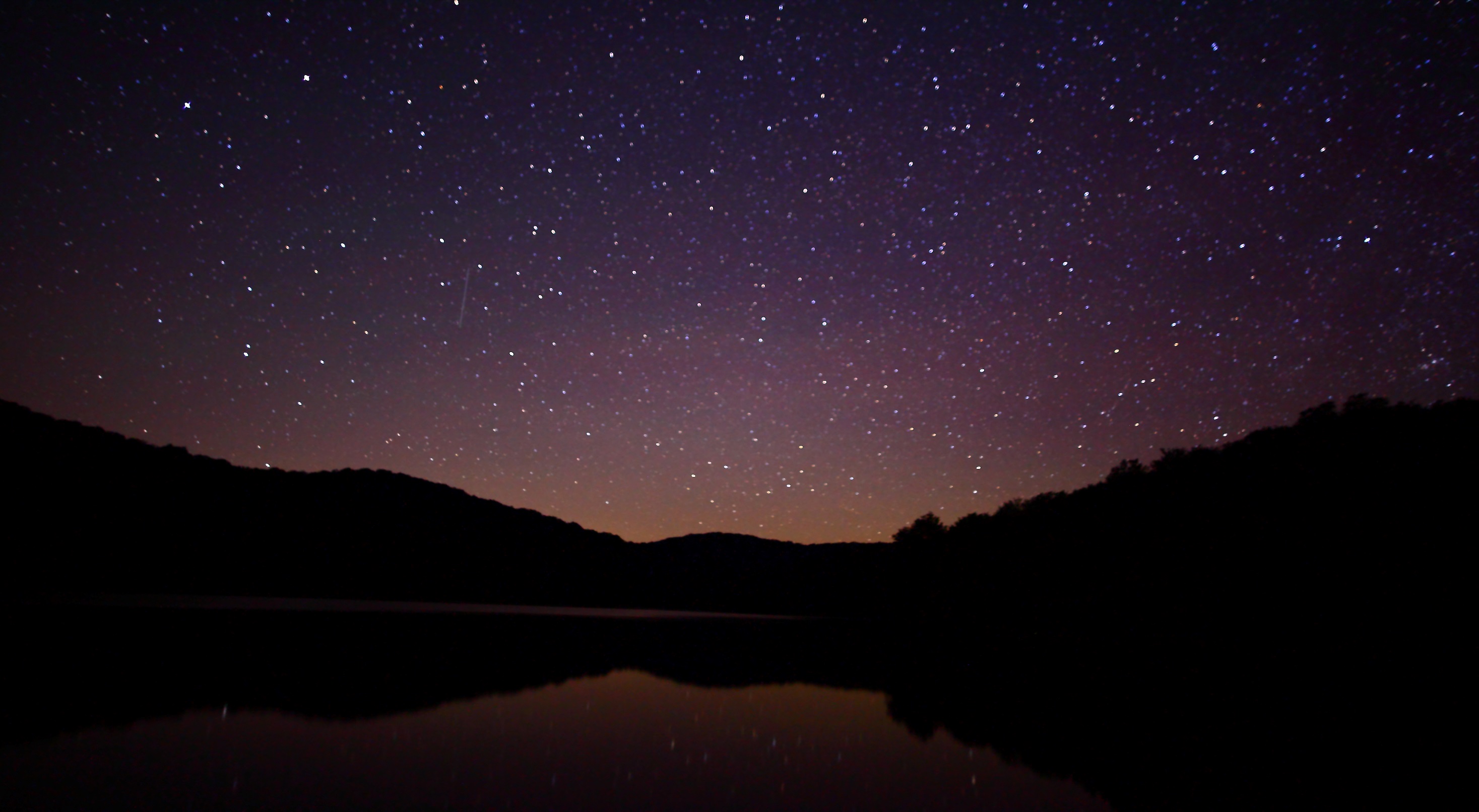 The dark night
By:korben
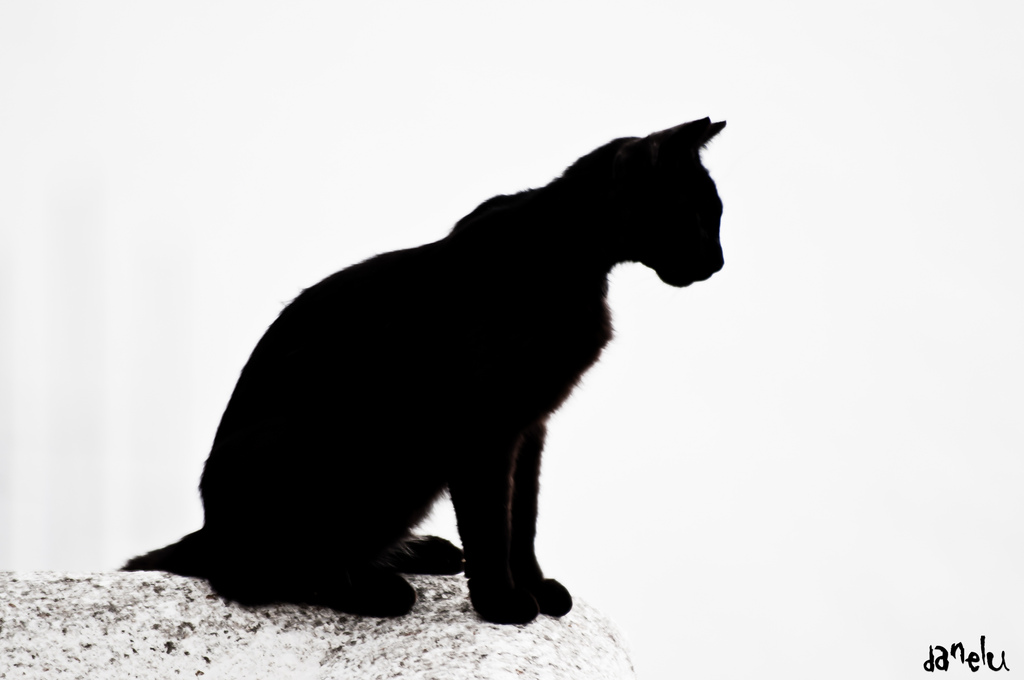 the cats name is Gioia
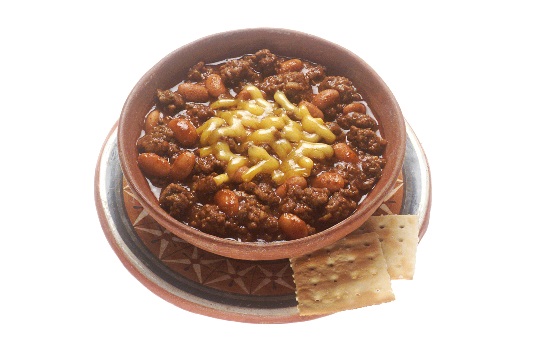 Choice 1eat a bowl of chilly
 Choice 2eat a cat food
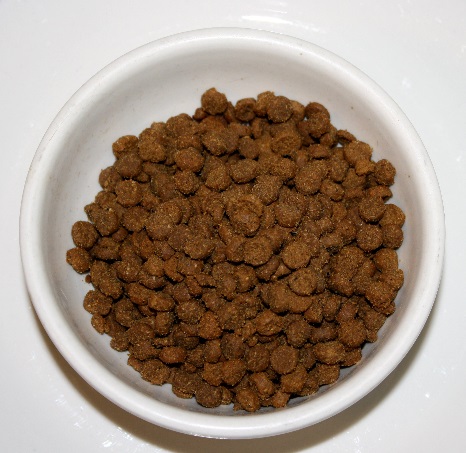 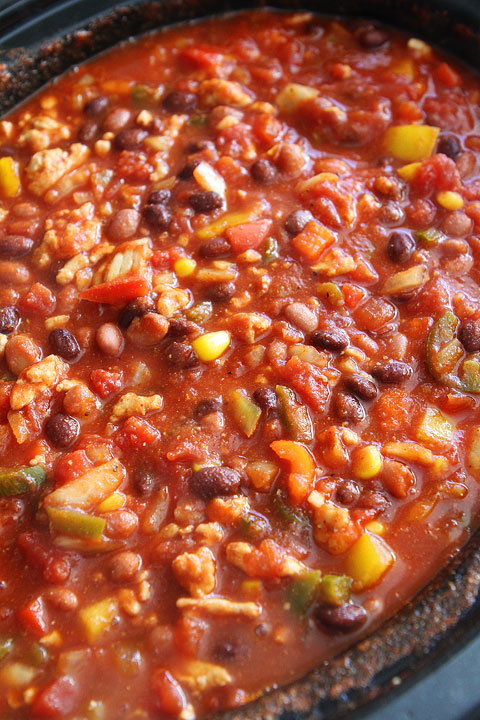 I am sorry you are dead
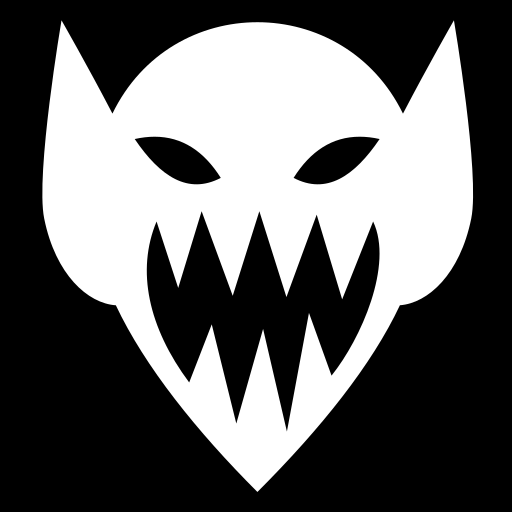 I am sorry you are dead